Angle construction & similar triangles
Unit 1
1.1 angles
An angle occurs when two rays meet at a common end point called a vertex.

A ray is a line with a beginning but no end point
1.1 angles
There are 5 types of angles
Acute  Angle: an angle of less than 90 degrees

Right Angle: an angle that is exactly 90 degrees
1.1 Angles
Obtuse Angle – an angle that is greater than 90 degrees but less than 180 degrees

Straight Angle – an angle that is exactly 180 degrees
1.1 Angles
Reflex Angles – an angle that is greater than 180 degrees

Note: a full rotation is 360 degrees
1.1 Angles Example 1
Name the type of angle for the following:
129 degrees    (Obtuse)
47 degrees	(acute)
180 degrees   (straight)
90 degrees     (right)
315 degrees	(reflex)
1.1 angles
Measuring Angles
Angles are measured with a tool called a protractor.
The crossbar in the centre of the protractor should be lined up with the vertex of the angle
1.1 angles
The horizontal line (0) must line up with one of the rays
Read where the second ray crosses the scale.
Whether you read the inside scale or outside scale depends on the orientation of the protractor.
1.1 angles example 2
55 degrees
135 degrees
1.1 Angles: example 3
150 degrees
75 degrees

When measuring reflex angles, measure the acute or obtuse angles 
Subtract the measured angle from 360
330 degrees
270 degrees
1.1 angles
Complete exercise 1.1
1.2 angles drawing & Bisecting
Drawing Angles – using a protractor
Using a ruler, construct a ray
Line the protractor’s crossbar with the vertex and the constructed ray with the horizontal line
Using the scale, mark the angle
1.2 angles – drawing & bisecting
4. Using the ruler, draw a line segment from the vertex to the mark.
5. Draw the arc to indicate the angle drawn and label the angle.
1.2 Angles – drawing & bisecting
Example 1: Draw a 35 degree angle
1.2 angles – Drawing & bisecting
Bisect: to divide into two equal parts
When you bisect an angle you divide it into two angles of equal measure
Ex) a 76 degree angle is bisected into two 38 degree angles
1.2 angles – drawing & bisecting
Angle bisector: a line segment or line that separates the halves of a bisected angle
1.2 angles – drawing & bisecting
Bisecting an angle – using a protractor
Measure the angle using a protractor
Divide that measurement by 2
Use the protractor to measure and mark half the angle
Draw a line segment from the vertex to the mark
1.2 angles: drawing & bisecting
Example 2: Bisect the following angle
1.2 Angles – drawing & bisecting
Complete exercise 1.2



Next class: Quick Quiz (sections 1.1 & 1.2)
1.3 parallel, perpendicular & transversal lines
Parallel Lines – are two lines that are always equal distance apart. The never intersect each other.

Perpendicular Lines – are two lines that are right angles from each other

Complementary Angles – two angles that add up to 90 degrees

Supplementary Angles – two angles that add up to 180 degrees
1.3 parallel, perpendicular & transversal lines
Intersecting Lines
When two lines intersect each other 4 distinct angles are created

Adjacent Angles – angles that share a side

Vertically Opposite Angles – angles created by intersecting lines that share only a vertex
1.3 parallel, perpendicular & transversal lines
Properties of Intersecting Lines

Adjacent angles are supplementary angles
Vertically opposite angles are always equal
1.3 parallel, perpendicular & transversal lines
Example 1: Solve for the missing angles

<1 is vertically opposite to the 138 degree angle. <1 is 138 degrees
<2 is supplementary to 138 degree angle. <2 is 42 degrees
<3 is supplementary to 138 degree angle. <3 is 42 degrees

Note:  <2 & <3 are vertically opposite and are therefore equal
1.3 parallel, perpendicular & transversal lines
Transversal Line – a line that intersects two or more lines
Corresponding Angles – angles that occupy the same relative position in two different intersections.

Alternate Interior Angles – angles in opposite position between two lines intersected by a transversal
1.3 parallel, perpendicular & transversal lines
Alternate Exterior Angle – angles in opposite position outside two lines intersected by a transversal
Properties

Corresponding Angles are equal
Alternate Interior Angles are equal
Interior angles on the same transversal are supplementary
Exterior angles on the same transversal are supplementary
1.3 parallel, perpendicular & transversal lines
Example 2
1.3 parallel, perpendicular & transversal lines
Area in Triangles

The sum of the interior angles of a triangle is 180 degrees
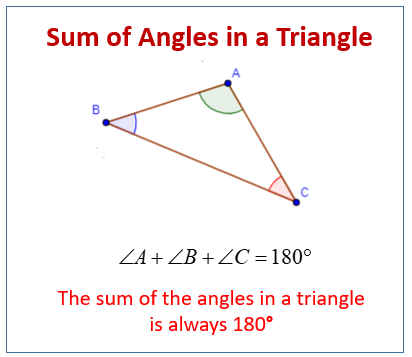 1.3 parallel, perpendicular & transversal lines
Exercise 1.3
1.4 similar triangles
Intro to triangles
Triangles are labeled by their vertices  
Angles can be named in one of 2 ways
By the specific vertex ( <A)
By the 3 angles that make up the angle <BAC or <CAB
1.4 similar triangles
Slides can be named in one of two ways
By the vertices that define the side i.e. AC
By the  lower case letter of the vertex opposite the side (side AC would be labeled b)

Remember: the interior angles of a triangle add up to 180 degrees
1.4 similar triangles
Similar triangles

Similar Figures – have the same proportions but are usually different sizes
The figures are proportional to each other

Proportional – when 2 quantities have a constant
1.4 similar triangles
Corresponding Sides - 
Two sides that occupy the same relative position in similar figures.

Corresponding Angles –
Two angles that occupy the same relative position in similar figures.

Two figures are similar if their corresponding sides are proportional AND their corresponding angles are equal.
1.4 similar triangles
Two triangles are similar if one of the two following requirements are true
Any 2 of the 3 corresponding angles are equal
One pair of corresponding angles is equal and the corresponding adjacent (beside) to these angles is porportional
1.4 Similar triangles
Example 1:
Are the triangles similar? Why?
yes: all the angles are the same
Yes: one pair of corresponding angles are the same and adjacent sides are porportional
Yes: all the angles are the same
1.4 similar triangles
Review Cross Multiplication:

     15/36 = a/60
Solve for a
 a = (15* 60)/36

	5/3.5 = 8/y
Solve for y
	y = (8 * 3.5)/5
1.4 similar triangles
Example 3:
Determine the missing side:
   a) create a ratio using corresponding sides
	6/24 = 5/f
   b) cross multiple to solve for the missing value

	f= (5 * 24)/6
      f = 20
1.4 similar triangles
Solve for the missing sides
 
     5.8/36 = 4.6/m
     m= 28.55

     5.8/36 = 3/o
     o= 18.62
1.4 similar triangles
Example 5:
Are they similar?
Add the given angles and subtract from 180. Are all 3 angles the same?

NO
Triangles are not similar
1.4 similar triangles
do exercise 1.4
			answers are in the back of the booklet
1.5 Sketching and word problems
When solving word problems make sure to read the question carefully
Always make a diagram and label it
Watch the wording! There are differences between “the length is 6 cm” and “lengthened by 6 cm”. The latter means to add 6 cm to the original length
Sketching and word problems
Do exercise 1.5
		Answer are in the back of your booklet


		Complete Unit review and study for the unit test